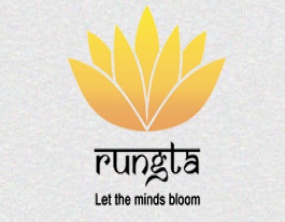 RUNGTA COLLEGE OF DENTAL SCIENCES AND RESEARCH

Dept of Prosthodontics

3rd Year BDS
Insertion of RPD ,Instructions to Patient and Recalls
Presented By:
 
Dr.Shilpi Karpathak
Professor
Dept of Prosthodontics
Specific Learning Objective
contents
Introduction
Fit of Denture Base
Modifying the peripheral denture base extensions
Contouring the anterior denture base flange
Correcting Occlusal Contacts
Adjusting Retentive Clasps
Patient Instructions
Postinsertion Appointment
Summary
Take Home message
References
Introduction
During the many clinical appointments required to fabricate a removable partial denture, the practitioner should educate the patient about the goals and benefits of the therapy. The patient should understand that the principal goal of prosthodontic therapy is not merely the replacement of missing teeth, but preservation of the remaining dentoalveolar structures. If these conditions are met, the practitioner and the patient can expect a reasonably good long-term prognosis for therapy
Many patients will require a period of psychological and physical adjustment immediately following the insertion of a new removable partial denture. Patients must be mentally prepared for the realities of removable partial denture therapy. Even a short period of unexpected discomfort following insertion of a new removable partial denture may prevent long-term patient acceptance of the prosthesis. A significant percentage of unsuccessful removable partial denture therapies can be attributed to a lack of mental preparation preceding delivery of a removable partial denture.
The first three objectives should be completed in order. The occlusion should not be evaluated until the denture base has been adjusted to fit the edentulous ridge and surrounding tissues. Adjustment of retentive clasps should not be considered until occlusal adjustments have been finalized.
Fit of Denture Base
Despite the best efforts of clinical and laboratory personnel, the addition of one or more denture bases generally results in some form of misfit. Denture bases often display heavy contact with the lateral walls of the ridge and little or no contact with the ridge crest. This pattern of tissue contact results from the predictable distortion that occurs during polymerization of heat-activated denture base resins. Chemically-activated resins display slightly less distortion and therefore require less adjustment during the insertion appointment. Cast metal bases are not subject to the difficulties associated with polymerization shrinkage and usually do not require adjustment during the insertion appointment . Any correction to a cast metal base should have been performed at the framework try-in appointment.
Modifying the peripheral denture base extensions
extension of acrylic resin denture flanges plays an important role in the support and stability of a removable partial denture. Maximum flange extension, within physiologically tolerable limits, provides optimal support and stability for the prosthesis. Extension of denture flanges into the facial vestibules and lingual sulci enhances resistance to horizontal displacement. Therefore, acrylic resin denture
Contouring the anterior denture base flange
When designing a denture base for the anterior portion of the mouth, consideration must be given to the esthetic requirements of the patient. Slight overextension or overcontouring of the labial flange may cause an otherwise successful prosthesis to be a dismal esthetic failure. Nearly all maxillary anterior edentulous ridges present undercuts relative to the removable partial denture’s path of insertion. During removable partial denture construction, acrylic resin is usually processed into these undercuts. This presents a dilemma for the practitioner. In a practical sense, the only components of a removable partial denture permitted to contact oral tissues in areas of undercut are the termini of the retentive clasps. In reality, the displaceability of oral soft tissues permits many denture bases to enter limited soft tissue undercuts. Therefore, careful consideration must be given to denture base flange extensions and contours in areas of edentulous ridge underc
Correcting Occlusal Contacts
Correction of occlusal contacts must not be initiated until the removable partial denture can be completely and comfortably seated in the patient’s mouth. Attempting to correct occlusal errors before establishing adequate fit of the denture base is inappropriate. Occlusal contacts that exist when the removable partial denture is out of the mouth must also exist when the prosthesis is in place.The removable partial denture should not interfere with the mandible attaining the prescribed occlusal vertical dimension, nor with required guidance during eccentric mandibular movements
Occlusal adjustment must not destroy the intended anatomy of the denture teeth. Careful adjustment and meticulous reshaping of altered occlusal surfaces are often necessary to optimize masticatory efficiency (Fig 16-24). Articulating film marks identifying the desired occlusal contacts should be preserved during the reshaping process. This allows the practitioner to maintain the desired occlusion while placing sluiceways and supplemental grooves. These anatomic features facilitate the escape of food particles and promote chewing efficiency
Adjusting Retentive Clasps
Up to this point in the denture insertion appointment, there has been no need to consider the amount of retention supplied by the direct retainers. Now that the removable partial denture has been adjusted to fit the supporting tissues and the occlusion has been corrected, the practitioner’s attention may be turned to the retentive characteristics of the clasp assemblies. It is important to realize that, in most instances, no adjustment of the direct retainers is indicated during the insertion appointment. However, when clasp adjustment is necessary, the goals are to limit unnecessary force application to the abutments and assure that sufficient removable partial denture retention is provided
Patient Instructions
Providing the patient with appropriate oral hygiene instructions is extremely important.The patient must understand that meticulous home care is a prerequisite to removable partial denture success. Inadequate home care will hasten the destruction of the remaining teeth. Though provided earlier in the therapy, instructions regarding the care and maintenance of the remaining natural teeth and oral soft tissues must now be reviewed. Proper brushing techniques and the use of dental floss as a routine part of the patient’s home care should be emphasized (Fig 16-42).The patient must accept the need for periodic dental evaluation of oral tissues and dental prostheses.The interval between successive examinations will vary depending on the oral conditions and type of prosthesis, but should not exceed 1 year
placement and removal
Teaching the patient how to insert and remove a dental prosthesis is essential. The patient’s ability to adequately manage this task depends to some extent on his or her manual dexterity, muscular coordination, visual acuity, and physical condition. Additionally, design of the removable partial denture, the number and position of direct retainers, and the total amount of retentive force affect the ease with which the prosthesis can be removed from the mouth
Postinsertion Appointment
Postinsertion difficulties should be expected by both the dentist and the patient. It is important that the practitioner address expected common complications at the insertion appointment so the patient is not alarmed by their occurrence. The patient must also be informed that sore teeth or painful soft tissue areas are not an integral part of removable partial denture therapy.These complications must be managed in a timely manner at scheduled postinsertion appointments. 
Attention to detail during the fitting and insertion appointments will minimize, but not eliminate, all possible complications of removable partial denture therapy.Therefore, the patient should return to the office within 24 hours of partial denture insertion. This period is sufficient to allow detection of initial signs of most postinsertion complications. The procedures used to detect and interpret the onset of postinsertion difficulties are discussed in the next chapter
summary
Attention to detail during the fitting and insertion appointments will minimize, but not eliminate, all possible complications of removable partial denture therapy.Therefore, the patient should return to the office within 24 hours of partial denture insertion. This period is sufficient to allow detection of initial signs of most postinsertion complications
References
Stewert’s Clinical Removable Partial Prosthodontics, 4th Edition
Textbook of Prosthodontics, V.Rangarajan 2nd Edition